TOMA DE DECISIONES | EVALUAR OPCIONES Y CONSECUENCIAS
CONTRA TODO PRONÓSTICO
Liberty Franklin lidera Boys & Girls Clubs como la Joven del año.
Cuando era pequeña, Liberty Franklin llegaba de la escuela a un departamento oscuro, en donde encontraba a su madre alcohólica llorando. Nunca conoció a su padre y perdió la única foto que tenía de él. Sus hermanos mayores entraban y salían de la cárcel y su hermana mayor era adicta a las drogas.
Liberty, de ahora 17 años, creció con mucho dolor. Sin embargo, no dejó
Liberty también comenzó a ser más responsable en su casa. Para ayudar económicamente, trabajaba como cajera del banco y cajera en un restaurante de comida rápida, mientras se mantenía al día con la tarea de la escuela.     
Actualmente, es estudiante de último año en la secundaria Everett High School y ha sido clasificada con una de las mejores
“En el club, pude alejarme del tráfico de drogas y de las pandillas callejeras violentas”.
estudiantes de su clase. Esta primavera, será la primera integrante de la familia en graduarse de la secundaria. 
En septiembre, debido a sus esfuerzos académicos y de liderazgo, Liberty fue nombrada la Joven del Año a nivel nacional de Boys & Girls Clubs y obtuvo una beca de $10,000.
que esto la abatiera. “Puse muchas cosas en perspectiva”, dice. “Decidí que quería un futuro mejor para mí”. 
¿Cómo lo logró? En sexto grado, cuando sus amigos comenzaron a beber, Liberty empezó a ir al Boys & Girls Clubs local para recibir ayuda con la tarea. Allí, cuenta, “los miembros del personal me
Como la representante de 3 millones de miembros del club, se ha reunido con el presidente y viajará por todo el país para debatir sobre asuntos importantes para la juventud con líderes de negocios y del gobierno.  L  
Liberty anuncia que su objetivo es ayudar a niños y niñas a superar obstáculos como la pobreza, la delincuencia y los problemas familiares. 
 “Todo lo que he hecho ha sido para evitar los círculos de negatividad. No sabía que estaba siendo un ejemplo de vida”, dice. “Ahora les demuestro a mis compañeros que ellos también pueden lograrlo”.
 —Nancy Vittorino
pusieron bajo su protección. En el club, pude alejarme del tráfico de drogas y de las pandillas callejeras violentas y de todo lo negativo de mi familia”. 
En el club, les daba clases particulares a niños y ayudaba a organizar eventos como el Desayuno con Santa Claus y la donación de ropa para el regreso a clases. También se unió a un grupo de liderazgo para niñas, en donde hablaban de temas como “la presión de los compañeros y la vida en familia”, cuenta Liberty. Adquirió la confianza suficiente como para hablar honestamente con su madre y convencerla de que deje de beber. “Ahora transita su tercer año de sobriedad”, dice Liberty con orgullo.
© 2022 OVERCOMING OBSTACLES
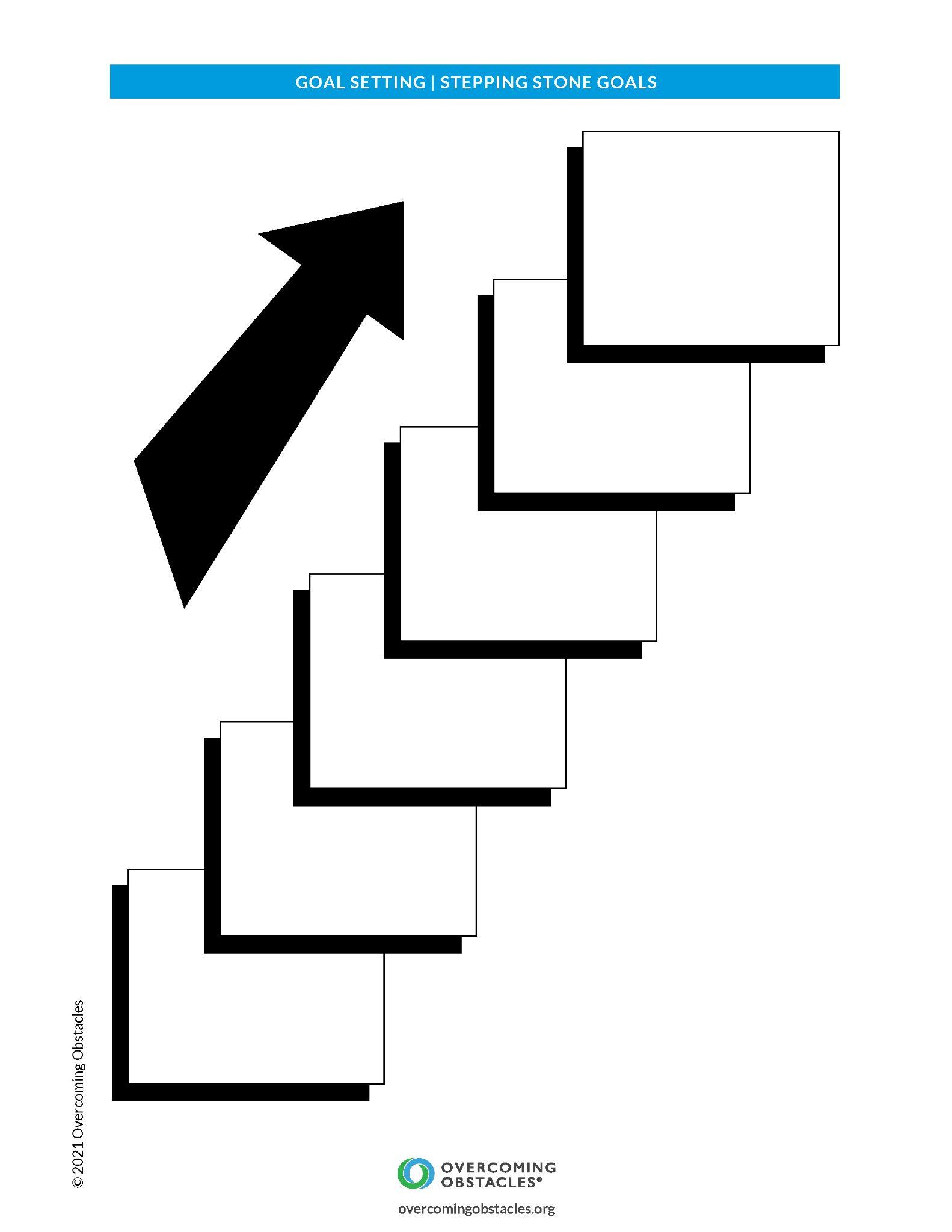